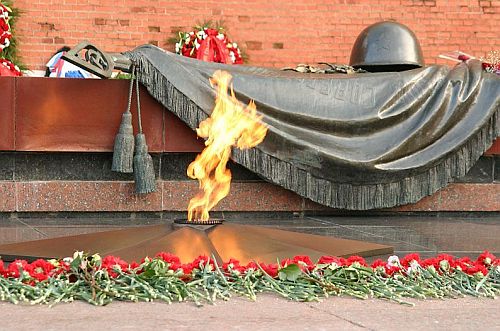 Урок мужества к юбилею Великой Победы
УСТНО
Расположите числа в порядке возрастания. Назовите буквы, соответствующие этим числам.
Задание № 1 (Моделирование по правилам)
Устно
Чему равен -22?
Назовите число, которое не является ни положительным , ни отрицательным
Найдите пары противоположных чисел. Назовите большее число в каждой паре.
Сравните числа: -22 и 41. Какое из них находится на координатной прямой правее
    ответ:  22  
    ответ:  0
    ответ:  6
    ответ: 19 
    ответ: 41
Начало Великой Отечественной войны
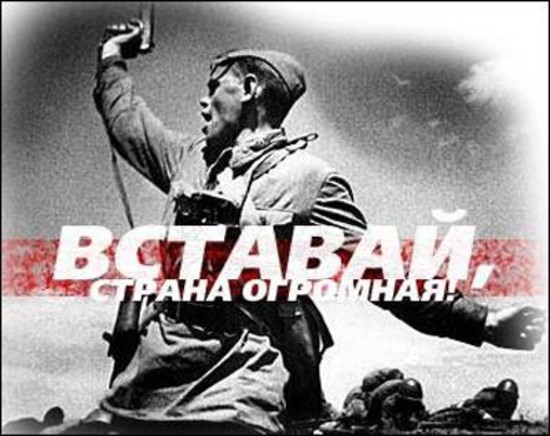 22.06.1941г
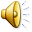 Расположите на координатной прямой точки: 
А(-5); В(5); С(7); Д(1); Е(-10); К(9); М(6).

Найдите координату, противоположную координате -5.
Найдите расстояние между точками А и С.
Выполните действия: 
-1000+ 900 + (-5 5 + -16). 

1. ответ: 5
2. ответ: 12
3. ответ: 1941
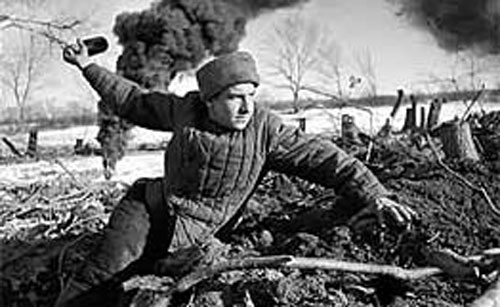 Наступление Красной Армии под Москвой
05.12.1941 года
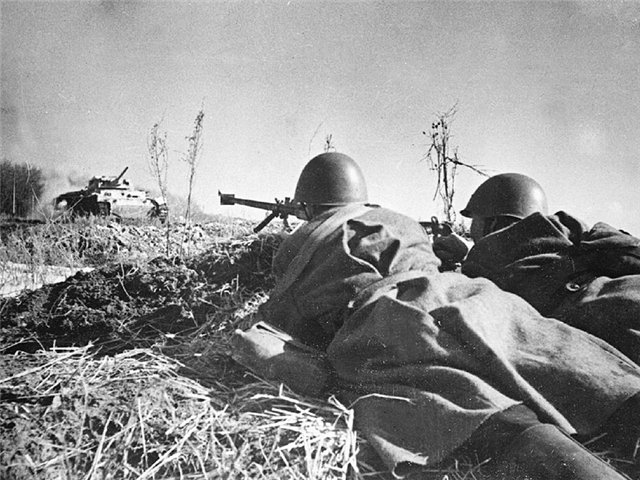 Битва под Сталинградом
Сентябрь- ноябрь 1942 года
ФИЗМИНУТКА
Самостоятельная работа
Iвариант



         

  





1. Ответ: 19
2.Ответ:  20
3. Ответ: 11
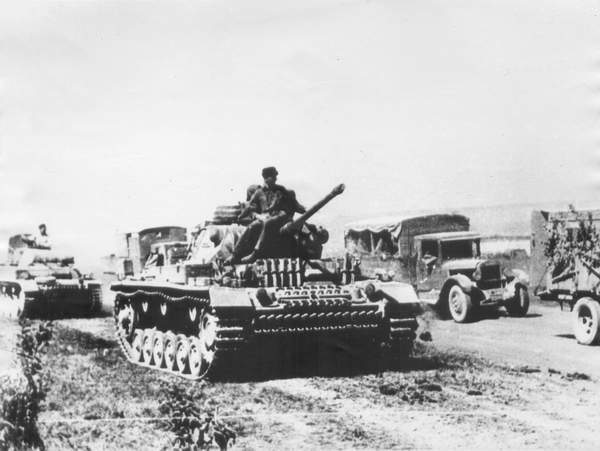 Переход Красной Армии в наступление под Сталинградом
19-20 ноября 1942 года
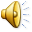 Работа в группах








 1. ответ: 7
 2. ответ: 43
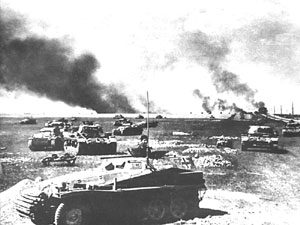 Битва на Орловско-Курской дуге
Июль 1943 года
Устно
ответ: 4







       
       


ответ: 45
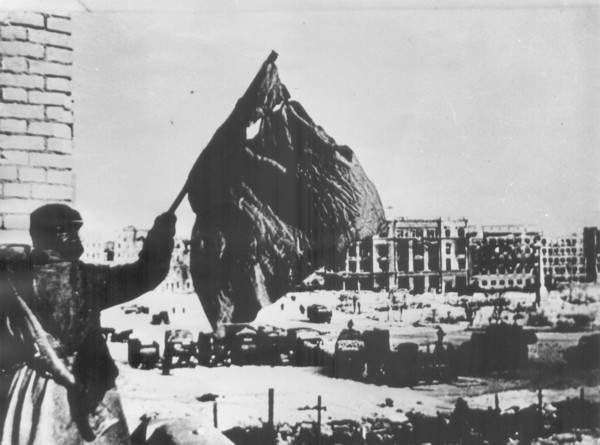 Штурм Берлина
Апрель 1945 года
Моделирование






     

 1. ответ: 8
 2. ответ: 5
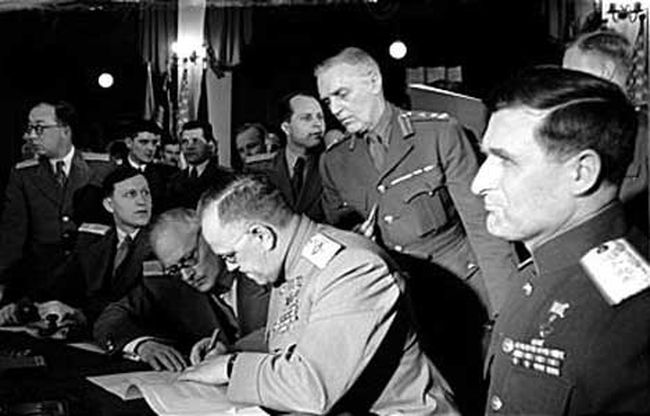 Капитуляция Германии
8.05.1945 года
Устно
На каком из рисунков изображены числа a и b такие, что число a – отрицательное, а b – положительное
  1)                                                      3)
  
   2)                                                      4)

   5)
  Увеличьте число, обозначающее номер рисунка, на 4.
      ответ: 9
0
в
в
0
а
в
0
а
а
0
а
а
0
в
в
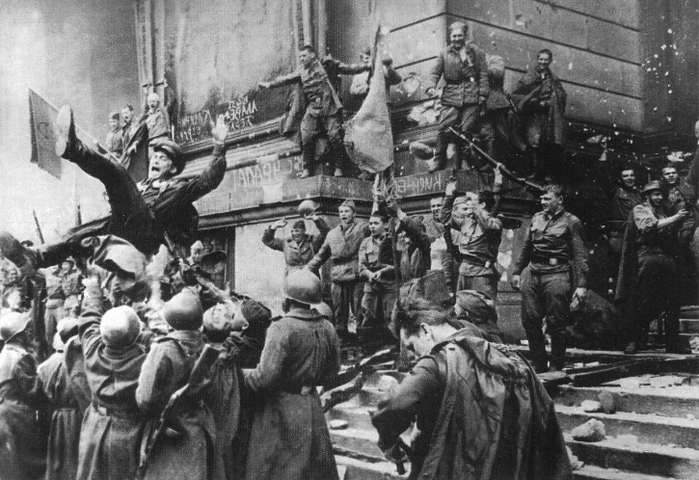 День Победы
9.05.1945 года
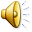 Домашнее задание
1) № 934
2) № 939
3) № 941 - дополнительное
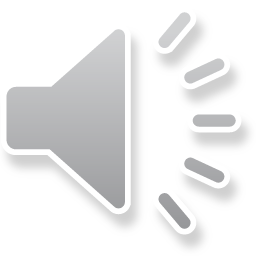 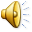